RM 04360
21/08
FASSA A HIGIENE
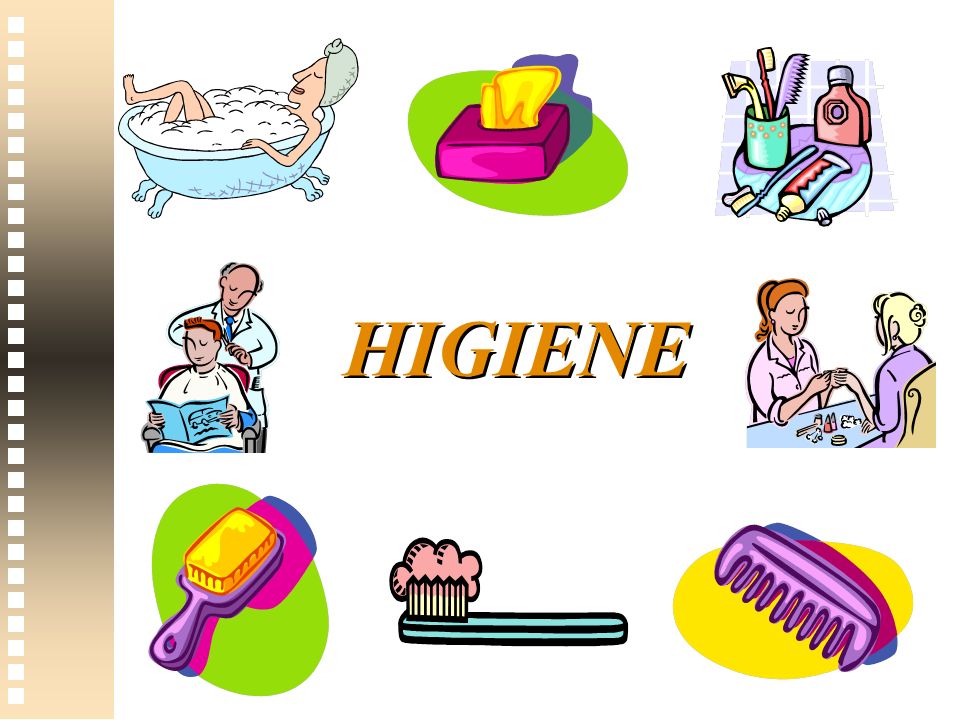 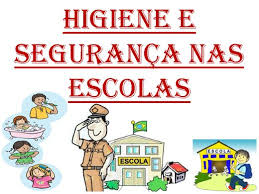 NÃO ESQUESSA DE TOMARBANHO
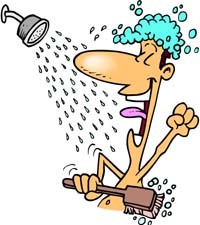 CEMPRE ESCOVE OS DENTES
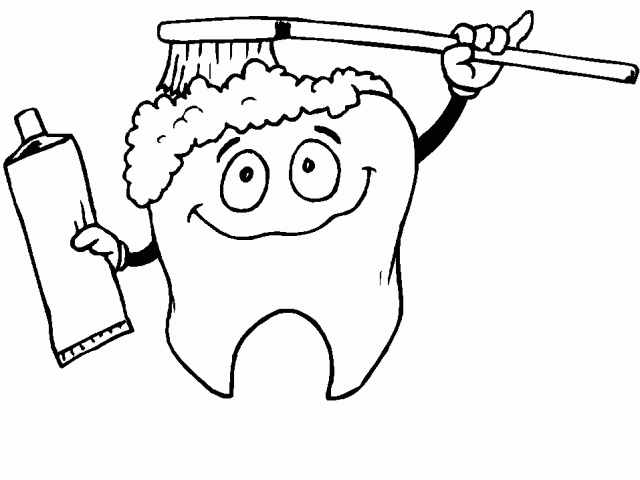 LAVA BEM AS MÃOS
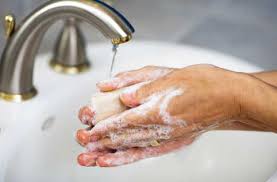 FASSA BEM A HIGIENE
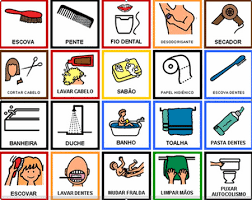 CORTE CEMPRE AS UNHAS
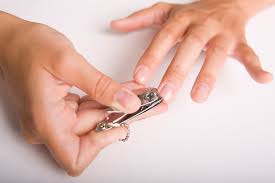